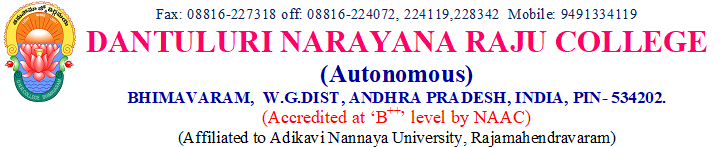 M 301- FUNCTIONAL ANALYSISBANACH SPACES
K. C. TAMMI RAJU, M. Sc;
HOD, Dept. of mathematics;
PG COURSES
Definition: Field:
Let F be a nonempty set and +, · be two binary operations on F.
Then (F, +,·) is said  to be a field if (i) (F, +) is an abelian group,
(ii) (F-{0}, ·) is an abelian group and
(iii) distributive laws hold                                                                                           	ie. a(b + c) = ab + ac and (a + b)c = ac + bc ∀ a, b, c ∊ F.
Let F be a nonempty set and +, · be two binary operations on F satisfying the following
(i) (a + b) + c = a + (b + c) ∀ a, b, c ∊ F
(ii) ∃ 0 ∊ F ∍ a + 0 = 0 + a = a ∀ a ∊ F
(iii) For each a ∊ F ∃ – a ∊ F ∍ a + (– a) = (– a) + a = 0
(iv) a + b = b + a ∀ a, b ∊ F
(v) a(bc) = (ab)c ∀ a, b, c ∊ F
(vi) ∃ 1 ∊ F ∍ a1 = 1a = a ∀ a ∊ F
(vii) For each a ( ≠ 0) ∊ F ∃ a–1 ∊ F ∍ a a–1 = a–1a = 1
(viii) a b = b a ∀ a, b ∊ F
(ix) (a + b)c = ac + bc ∀ a, b, c ∊ F
(x) a(b + c) = ab + ac ∀ a, b, c ∊ F
Then (F, + , ∙ ) is said to be a  field.
Definition: Let (F, + , ⋅ ) be a field.
Let L be a  nonempty set. Then L is said to be a linear space over F if
(1) there is defined an internal composition in L called addition of vectors and denoted  by + such that (L, +) is an abelian group.
{ie. Let + : L × L → L be a function called vector addition or internal composition  satisfying (i) x + (y + z) = (x + y) + z ∀ x, y, z ∊ L
(ii) ∃ 0 ∊ L ∍ x + 0 = 0 ∀ x ∈ L
(iii) For each x L  – x L  x + (– x) = 0
(iv) x + y = y + x ∀ x, y ∈ L
(2) ⋅ : F × L → L be a function called scalar multiplication or external composition and  (3) the above two compositions satisfy,
(i) α(x + y) = αx + y ∀  ∈ F, x, y ∈ L
(ii) ( + )x= αx + x ∀ ,  ∈ F, x ∈ L
(iv)1x = x ∀ x ∈ L.
(iii) ()x = (x) = (αx) ∀ ,  ∈ F, x ∈ L.
The elements of F will be called scalars.
Proof: Let N be a normed linear space.
iff x – y = 0
iff x = y.
= d(x, z) + d(z, y).
Hence every normed linear space is a metric space.
(iii) The space N is said to be complete if every Cauchy sequence in N converges to an element of N.
Hence the result.
Replace y by – y in (a)
Let N be a normed linear space and {xn} be a sequence in N converging to x in N.
Hence the result.
(d) addition and scalar multiplication are joint continuous.
Let xn  x and yn  y.
 addition is jointly continuous
Let {n} be a sequence in F and {xn} be a sequence in N  αn  α in F and xn  x in N.
.
Scalar multiplication is jointly continuous.
Scalar multiplication is jointly continuous.
Definition: A Banach space is a complete normed linear space.
Proof: Let x + M N/M where x N. Then N/M is a linear space.
So x  M.
(ii) Let x + M = M.
 x + M = M
 x M
(iii) Let x + M, y + M N/M where x, y  N.
(iv) Let x + M  N/M where x N, α be a scalar.
N/M is a normed linear space.
Let N be complete.
Let {sn + M} be any Cauchy sequence in N/M where sn  N.
We construct a convergent subsequence of this sequence.
Now we show that this subsequence converges to an element of N/M
Choose y1  x1 + M where y1 = x1 + m1 for m1 M.
We claim that {yn} is a Cauchy sequence in N.
Then n > m ≥ m0 
 {yn} is a Cauchy sequence in N.
Since N is complete, yn  y  N for some y.
 0 as n  .
A subsequence {xn + M} of Cauchy Sequence {sn + M} converges to y + M.
iff x = 0.
Let {xn} be a Cauchy sequence
 {xn} is a bounded sequence
 {xn} has at least one limit point by Bolzano Weierstrass theorem
 {xn} has a convergent sequence converging to that limit point.
 {xn} has a convergent subsequence.
Every Cauchy seq {xn} has a convergent subsequence
iff f(x) = 0  x  X
But this is the Cauchy’s condition for uniform convergence of the sequence of bounded continuous scalar valued functions.
Hence the sequence {fn} must converge to a bounded continuous function f on X.